History brainstorm
Some suggestions…
Apollo 15 – Jim Irwin
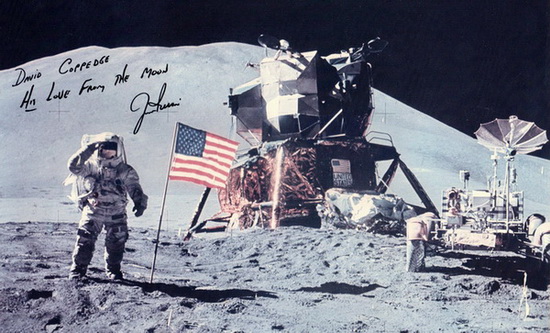 Apollo 12 & the lightning
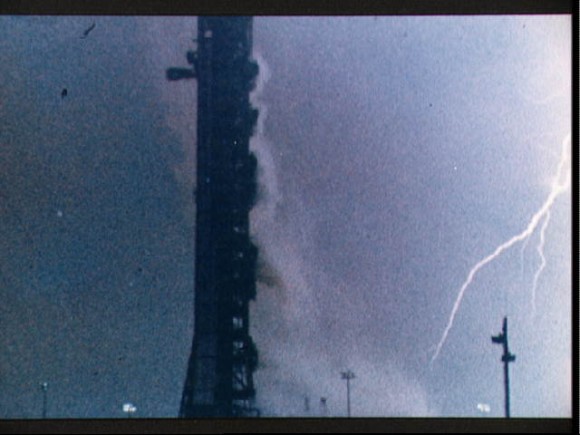 Alan Shepard: 1st American in space
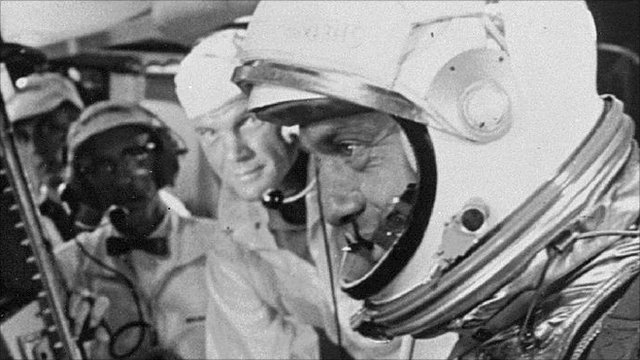 The Challenger explosion
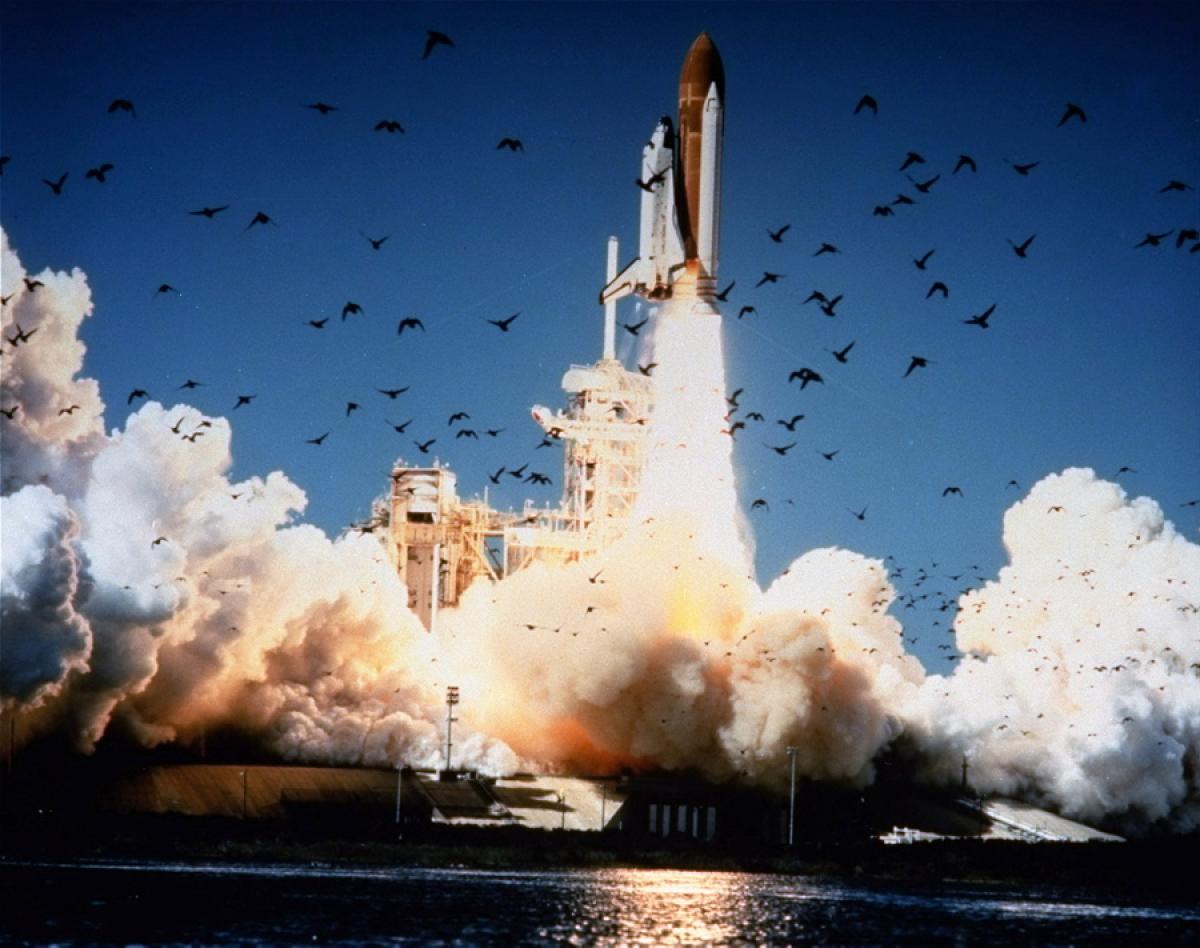 Capturing Fort Ticonderoga
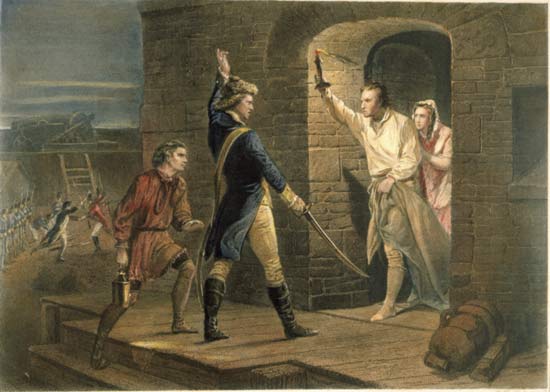 The Salem witch trials
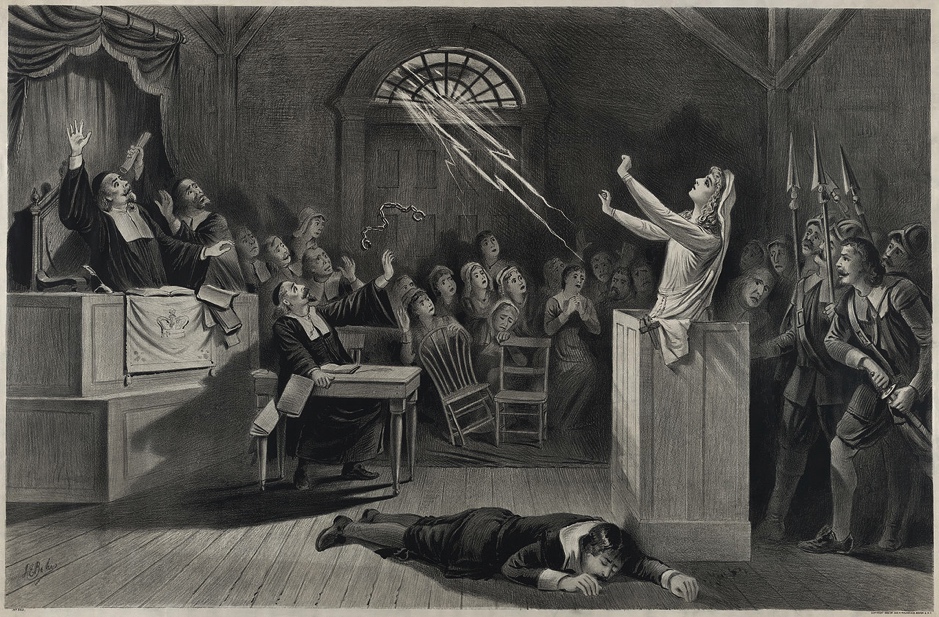 World War II air warfare
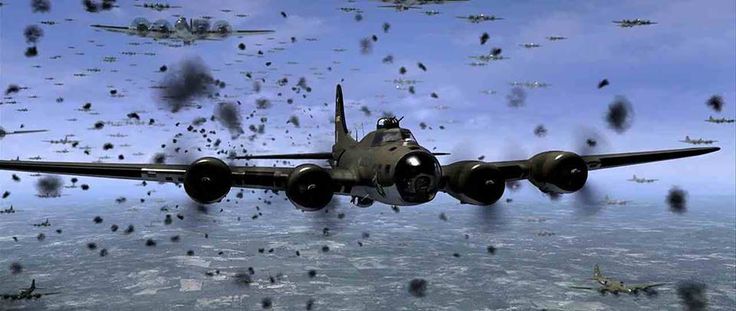 Women who fought in the Civil War
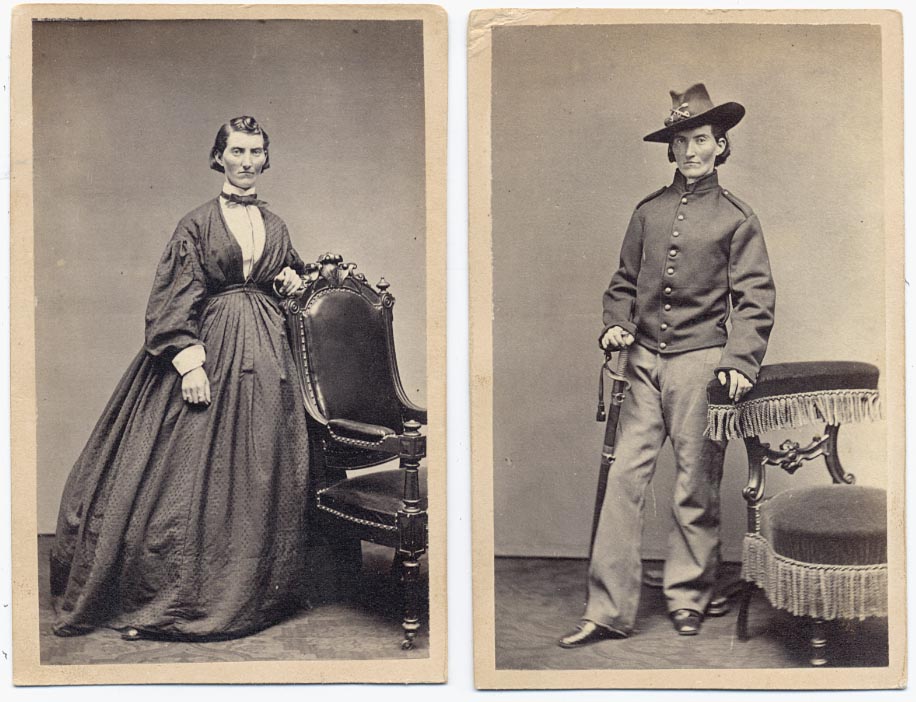 Pirates
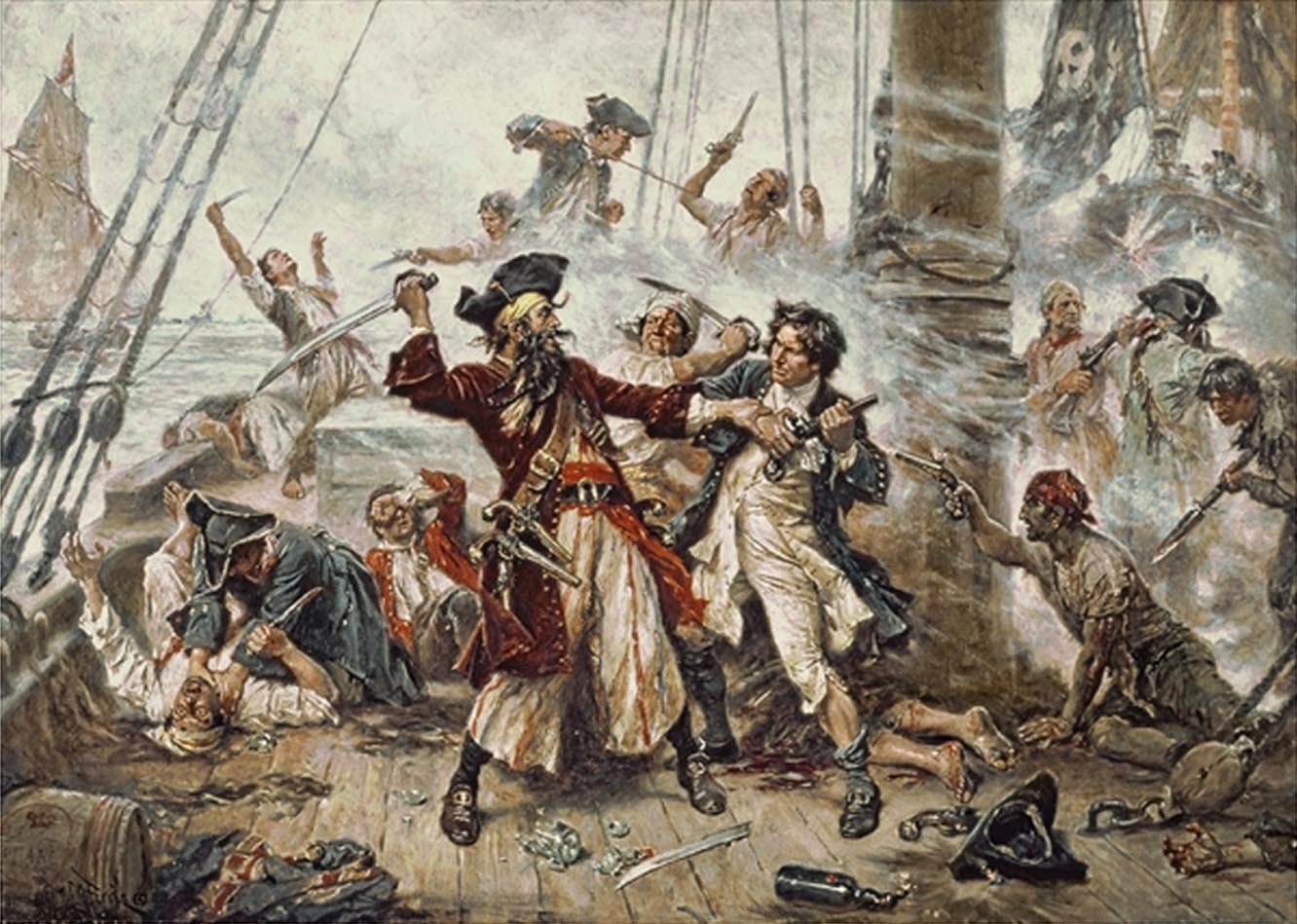 Operation Mincemeat
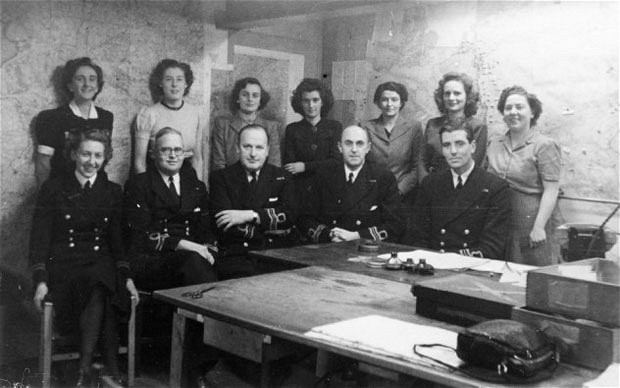 The ironclads
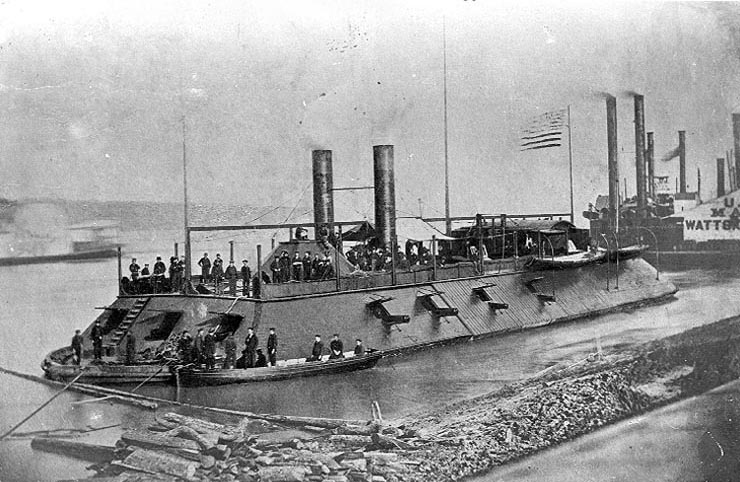 Pompeii & Herculaneum
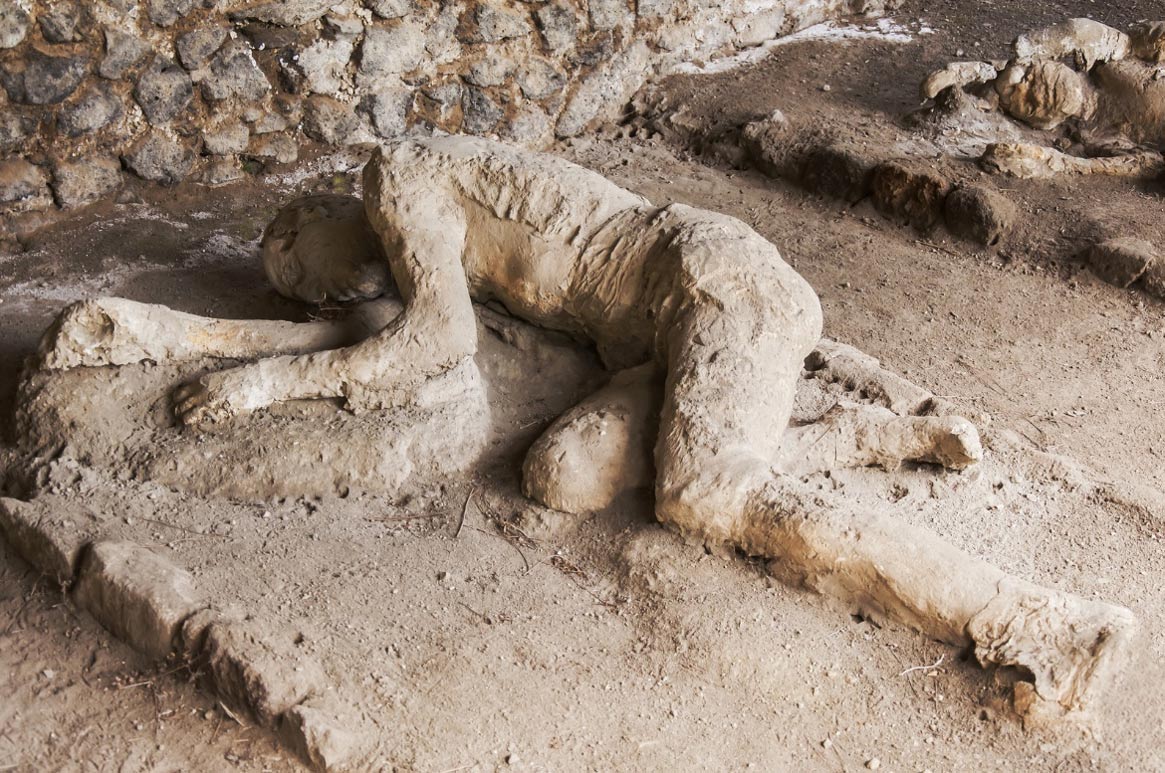 Shakespeare (did he write?)
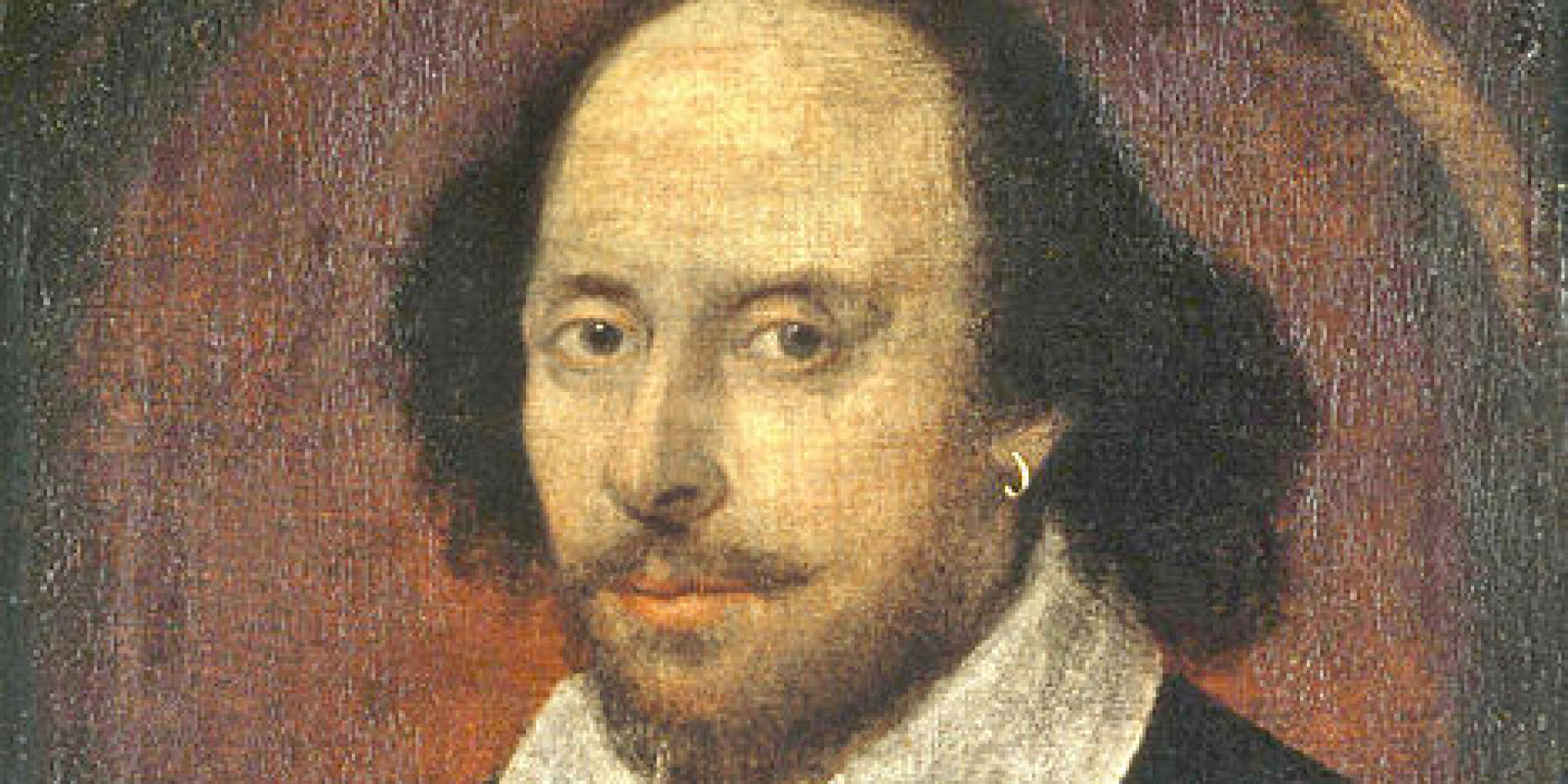 The Doolittle Raid
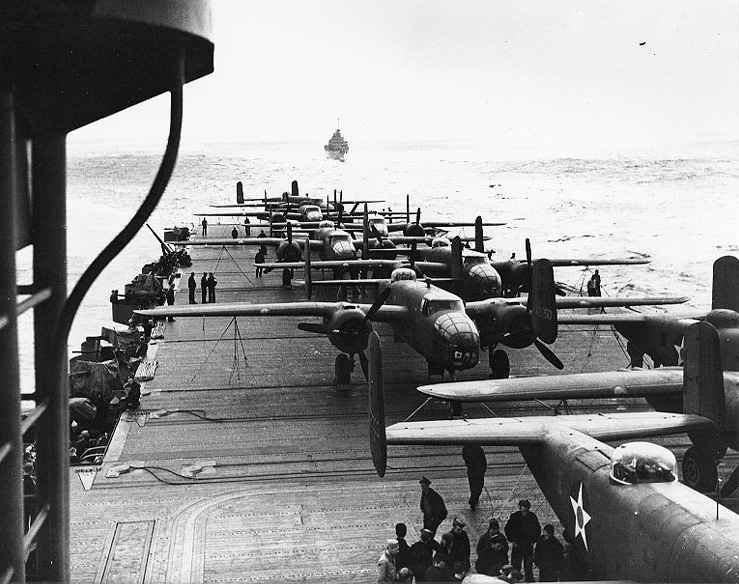 The Cuban Missile Crisis
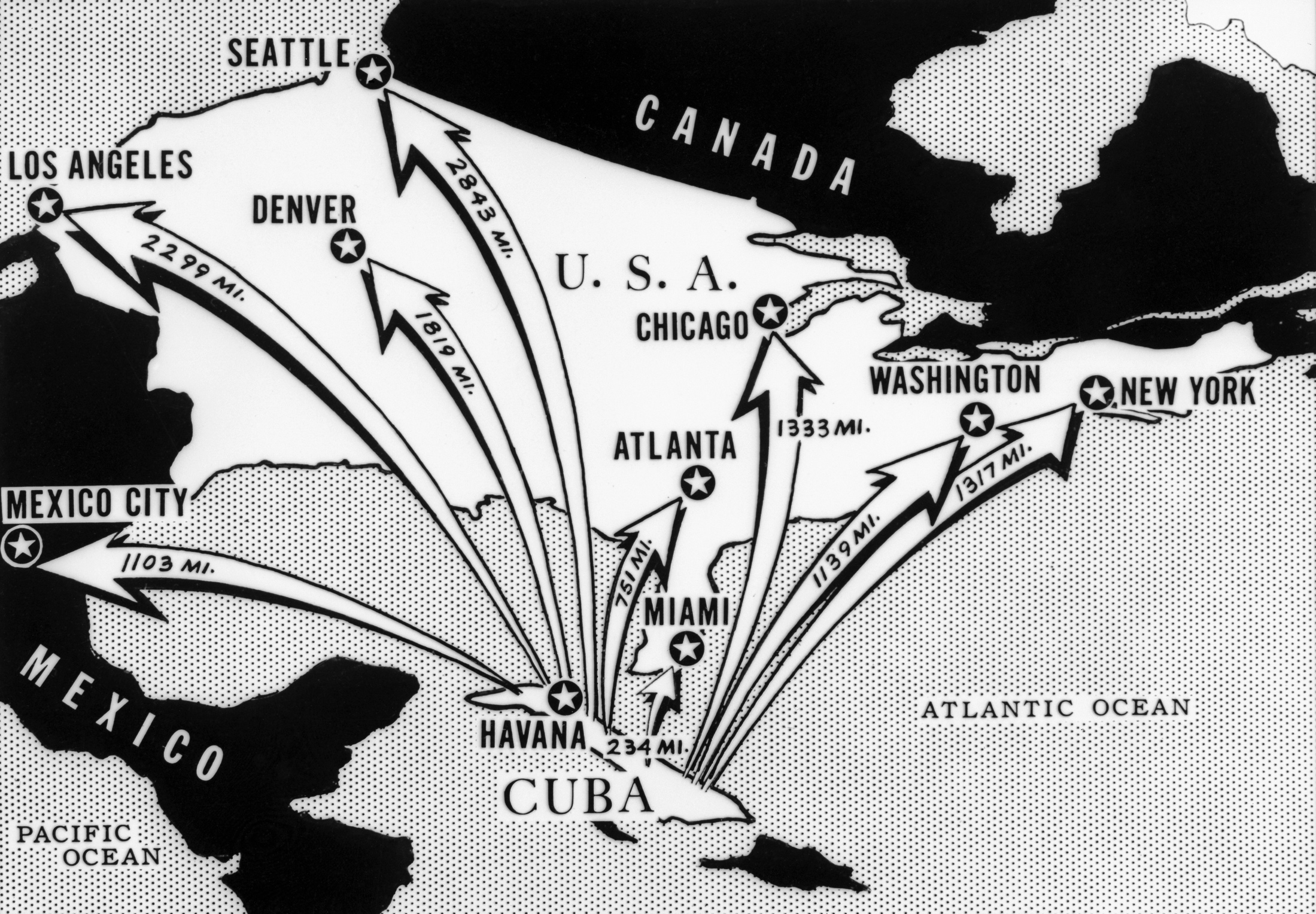 Japanese interment - Topaz
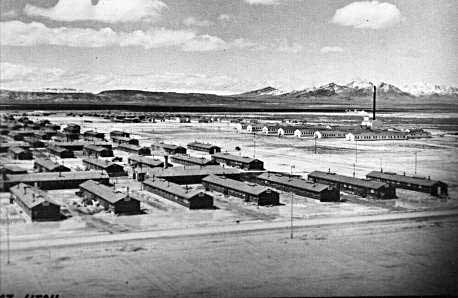 Dugway, Utah
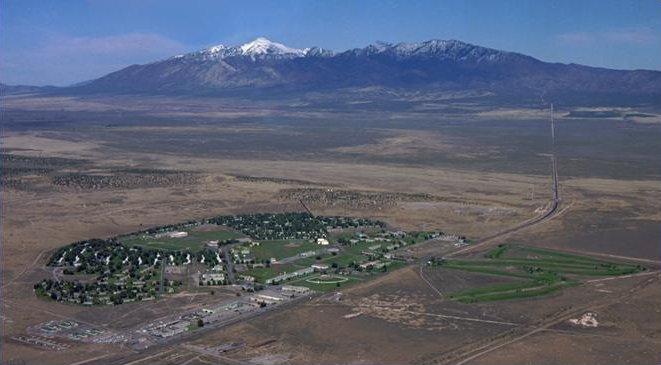 The evacuation of Dunkirk
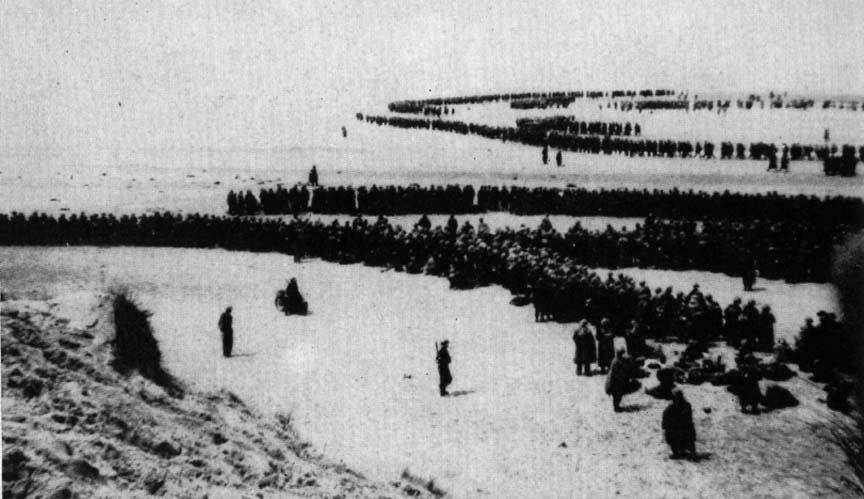 Hannibal (not the cannibal)
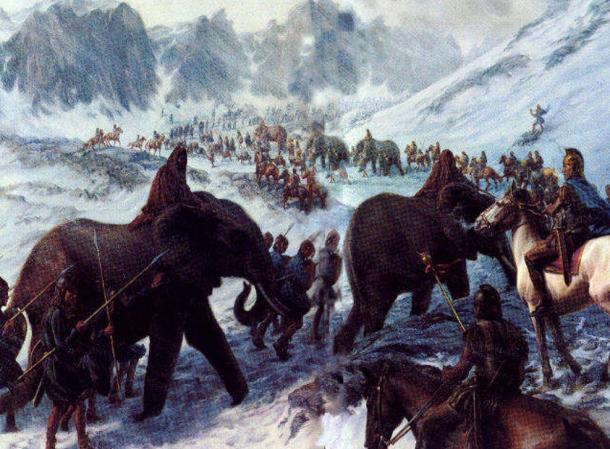 Gladiators
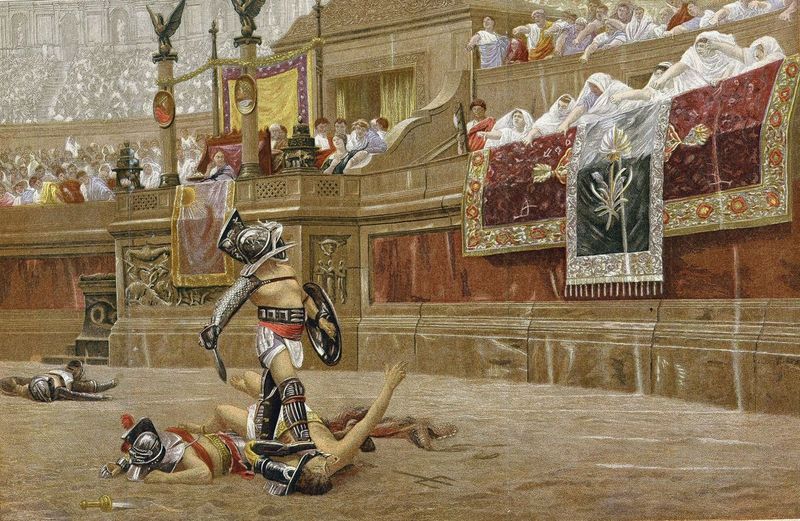 The slave trade
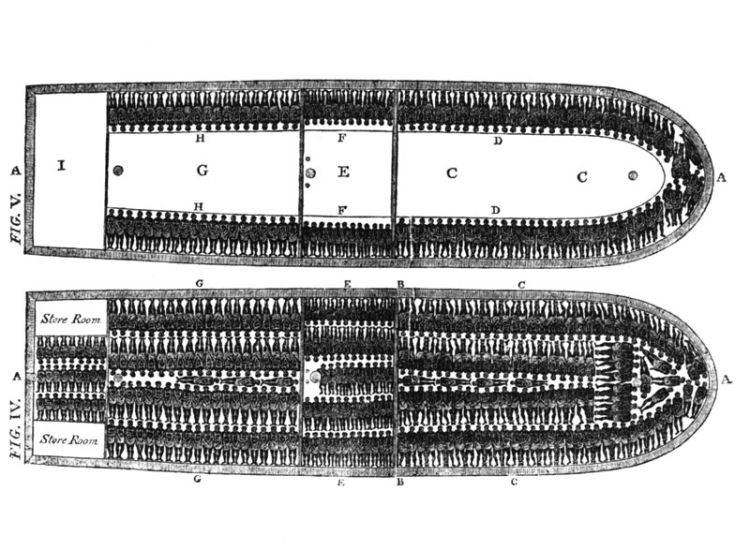 The Mexican-American War
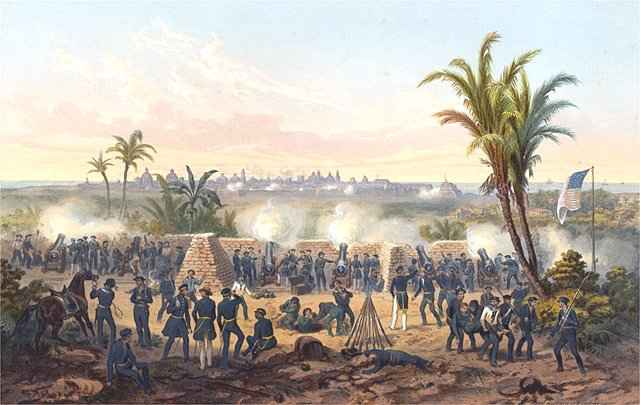 John Paul Jones
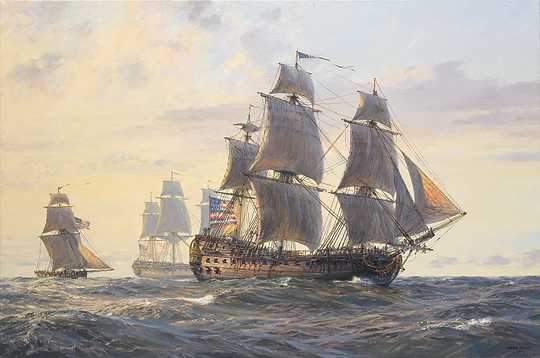 World War I and Lord of the Rings
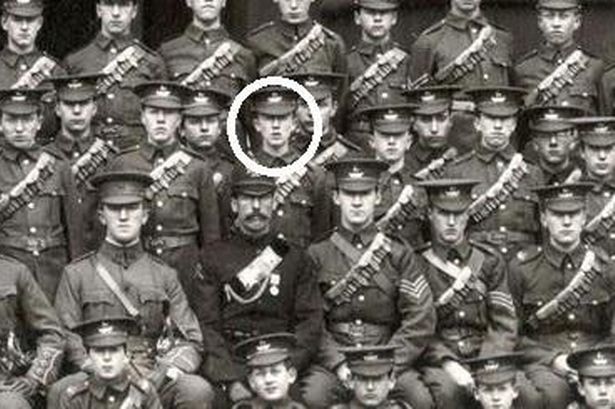 War of 1812: Burning the White House
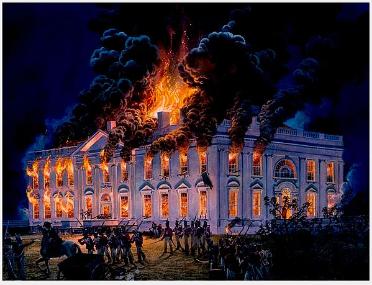 Cowboys in the West
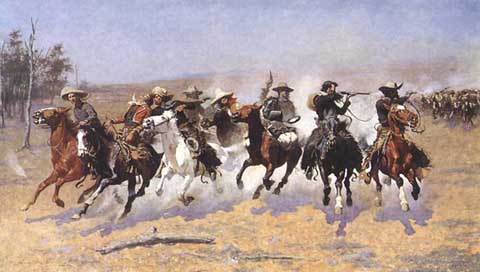 The Manhattan Project
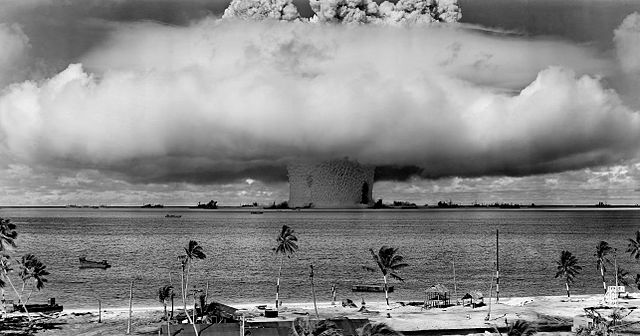 Walt Disney
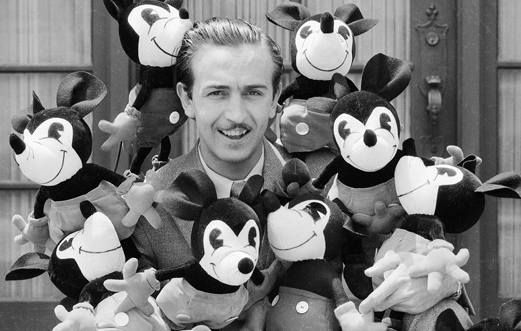 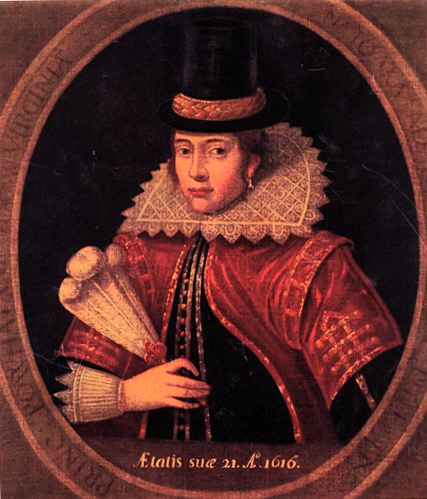 Pocahontas
Roanoke – the lost colony
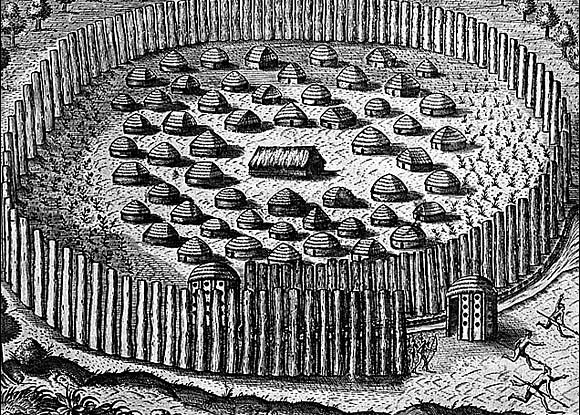 The Battle of Britain
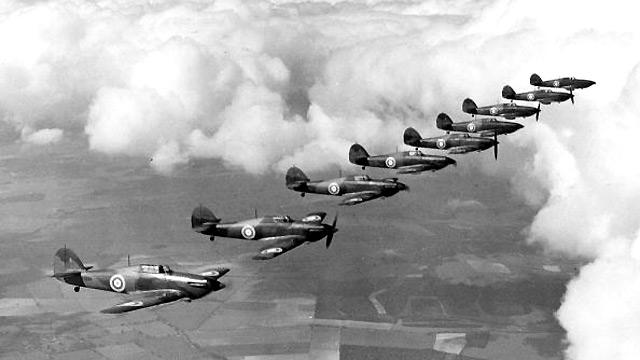 Yankee Doodle
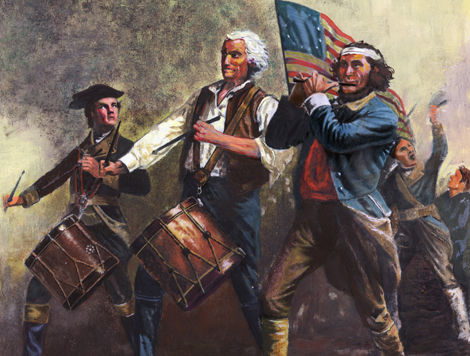 The Battle of Trenton
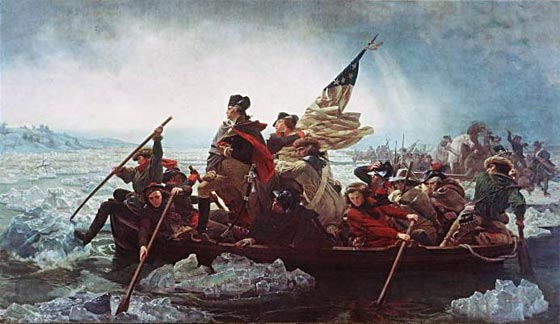 The Boston Massacre
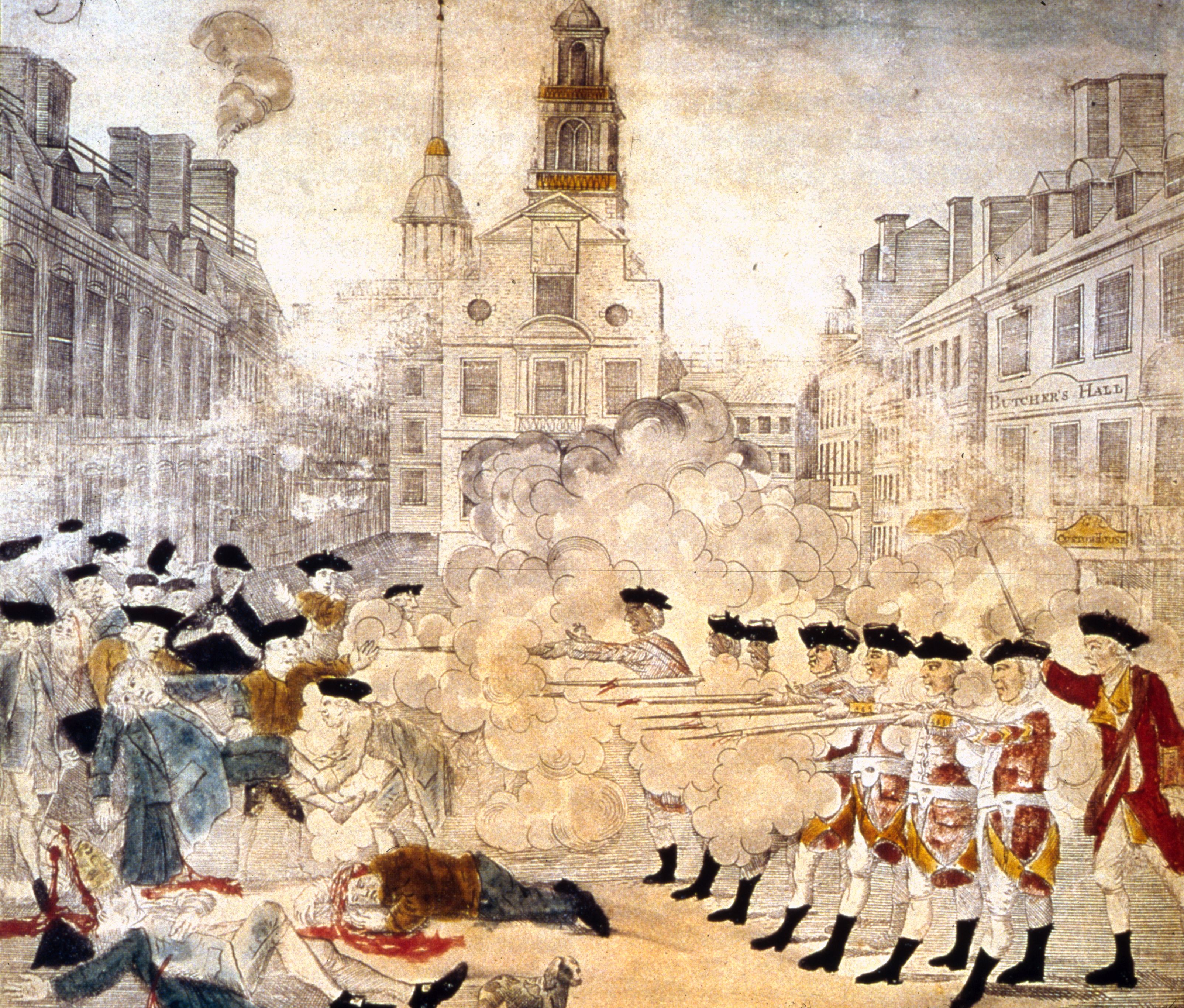 The Boston Tea Party
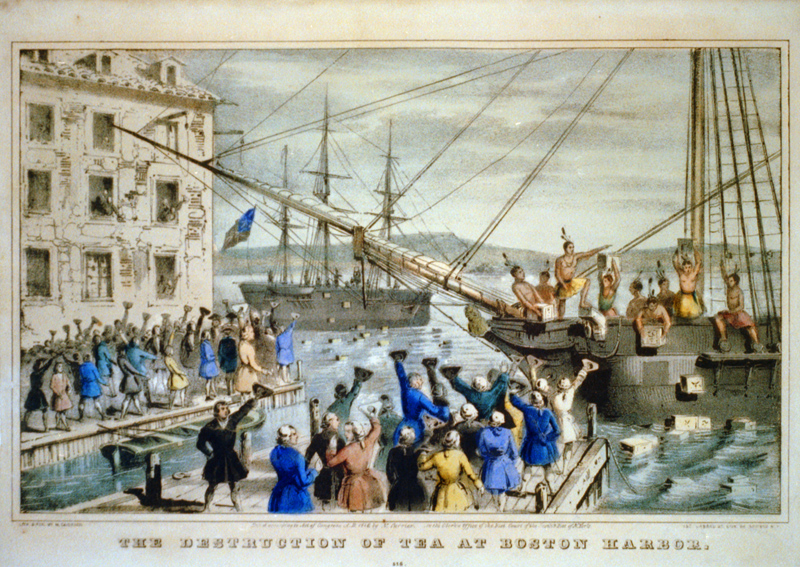 The Swamp Fox (Francis Marion)
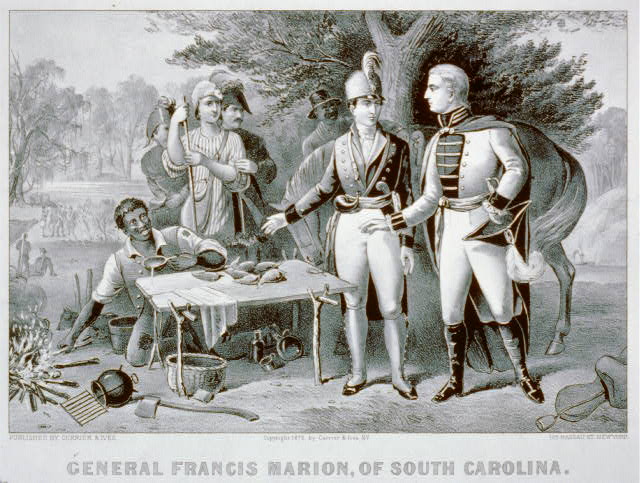 Sputnik
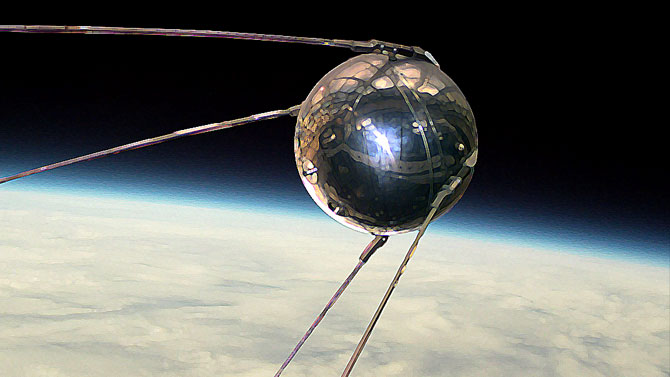 Inflatable tanks & the “Ghost Army”
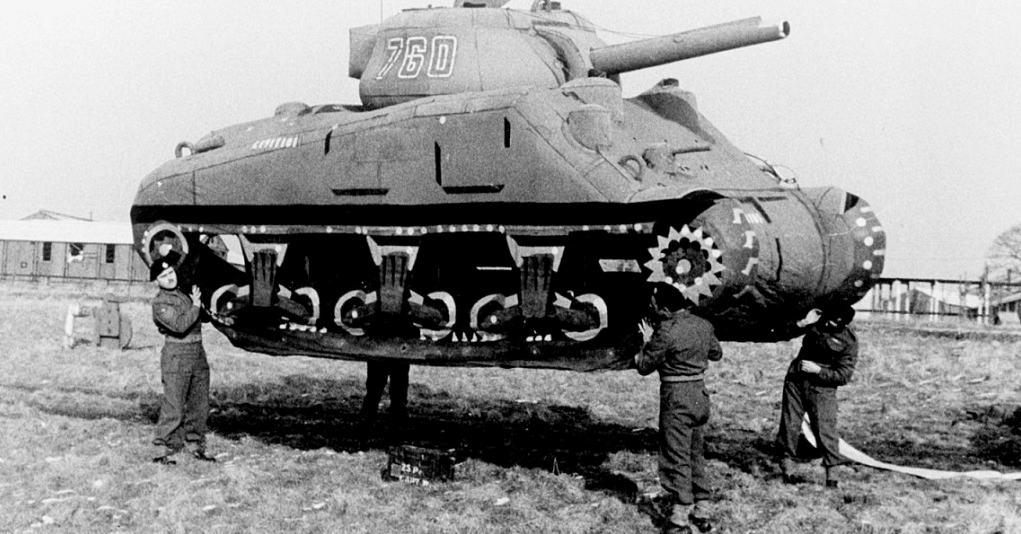 The Lafayette Escadrille
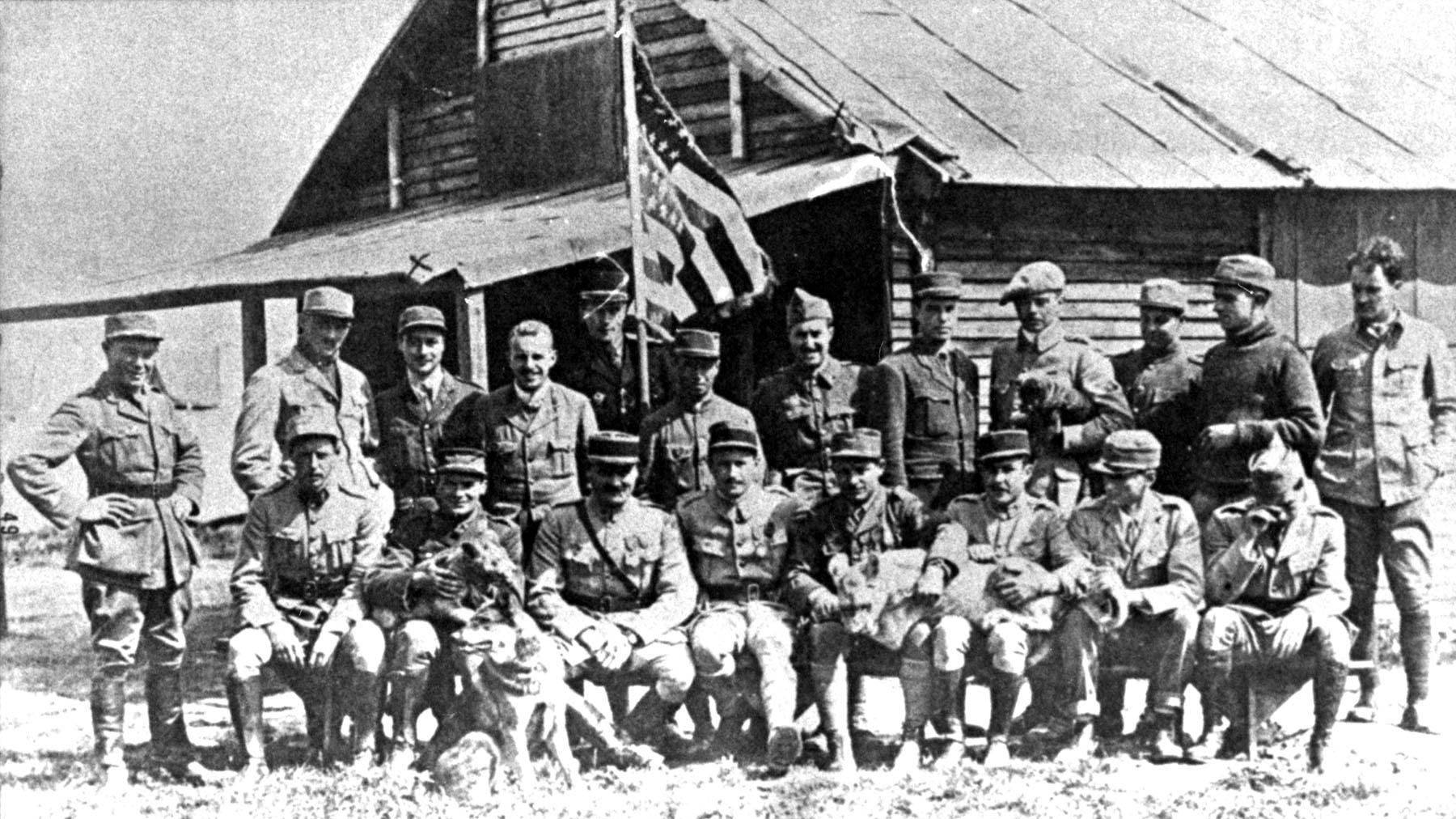 Titanic
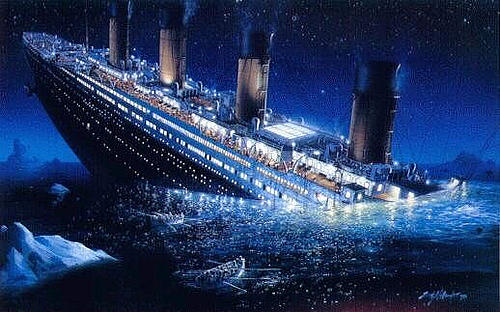 Gettysburg
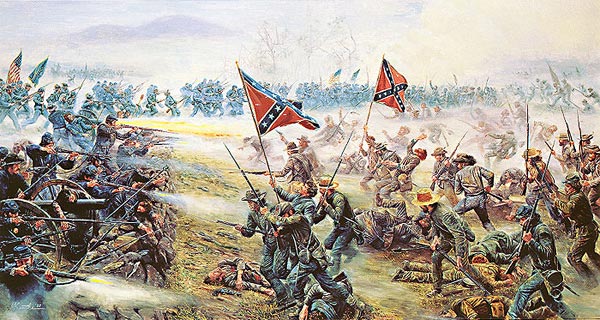 Anastasia & the Bolshevik Revolution
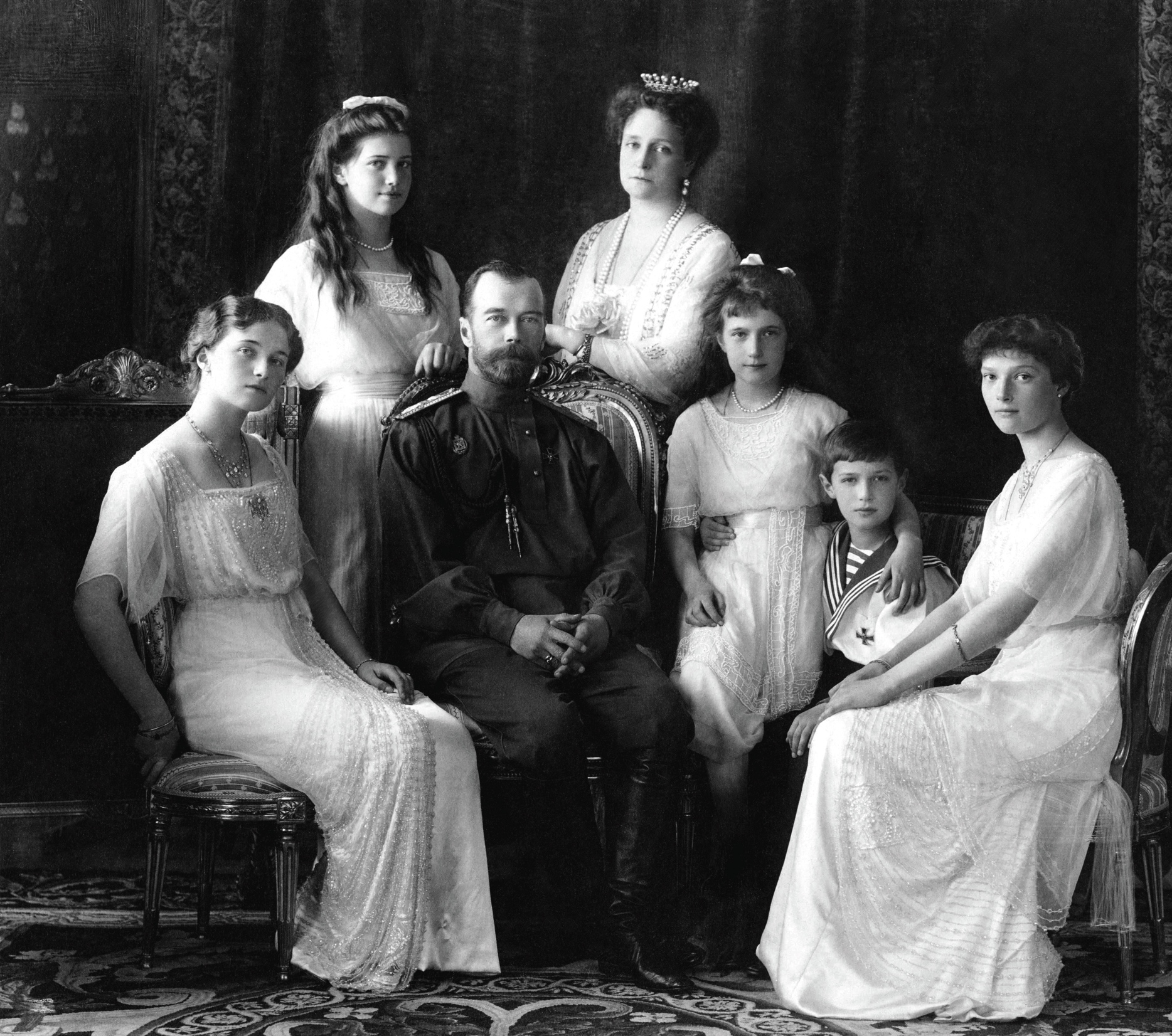 Apollo 11
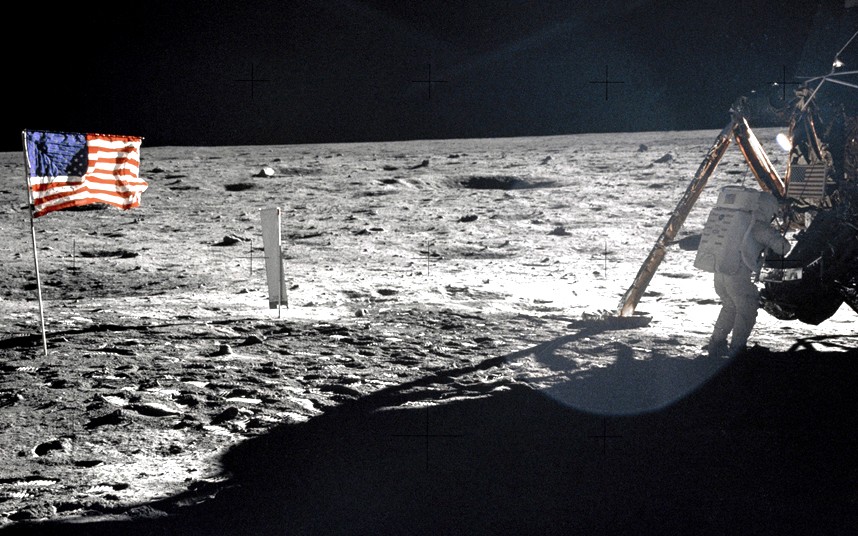 Iwo Jima, WWII
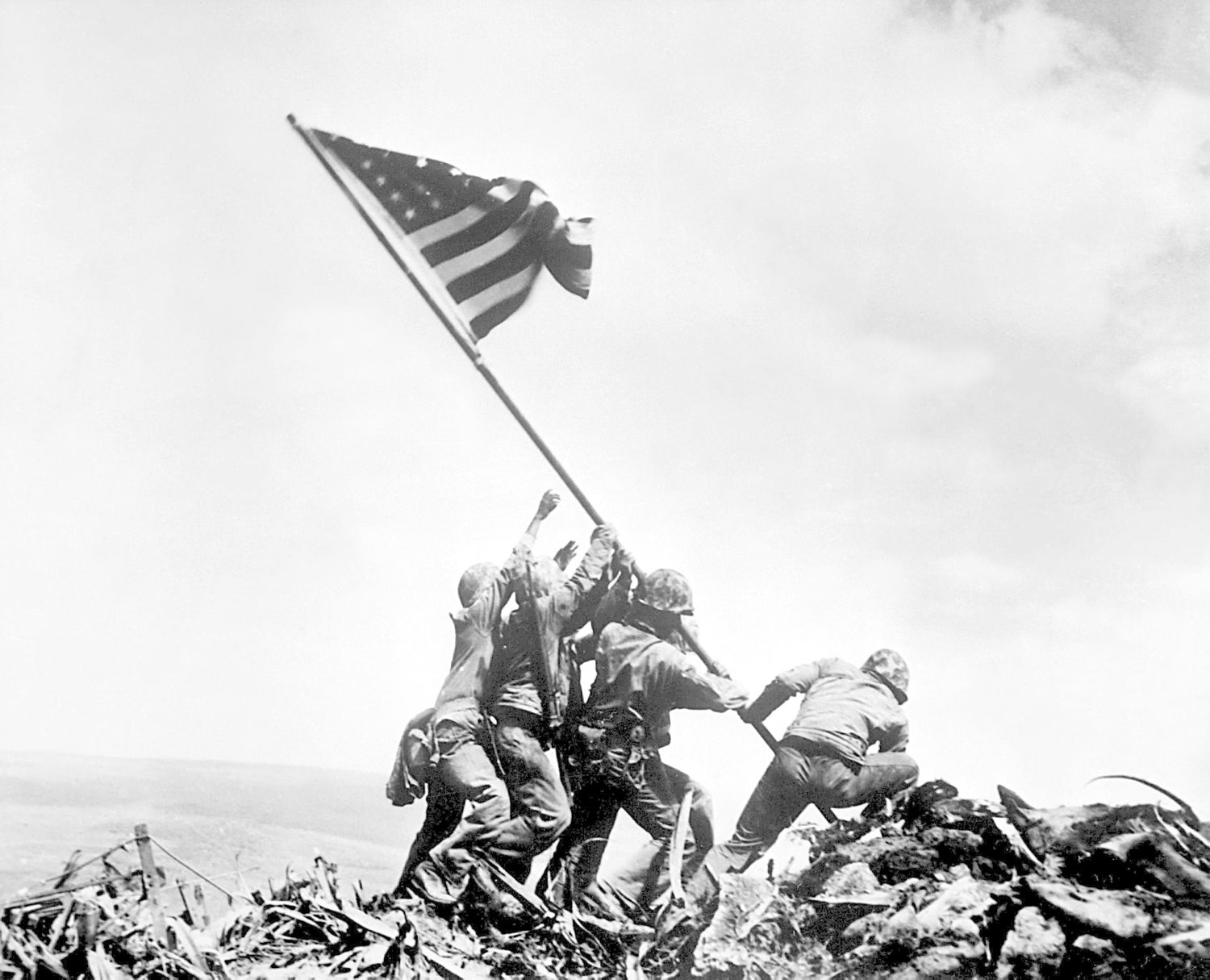